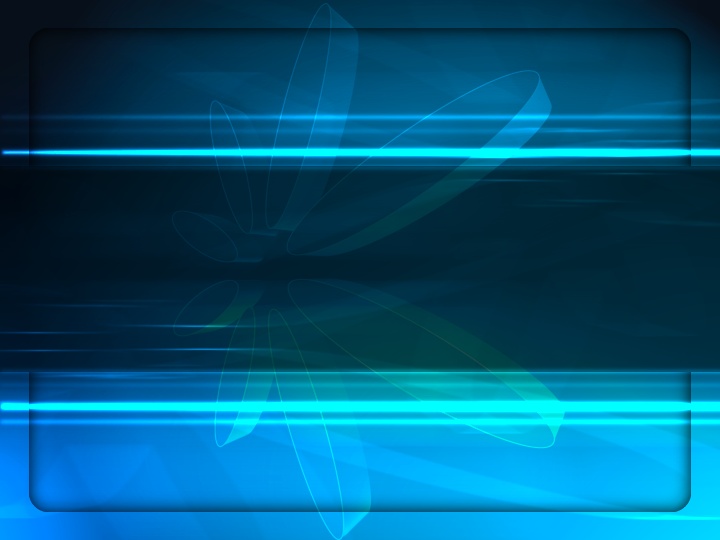 Good Evening
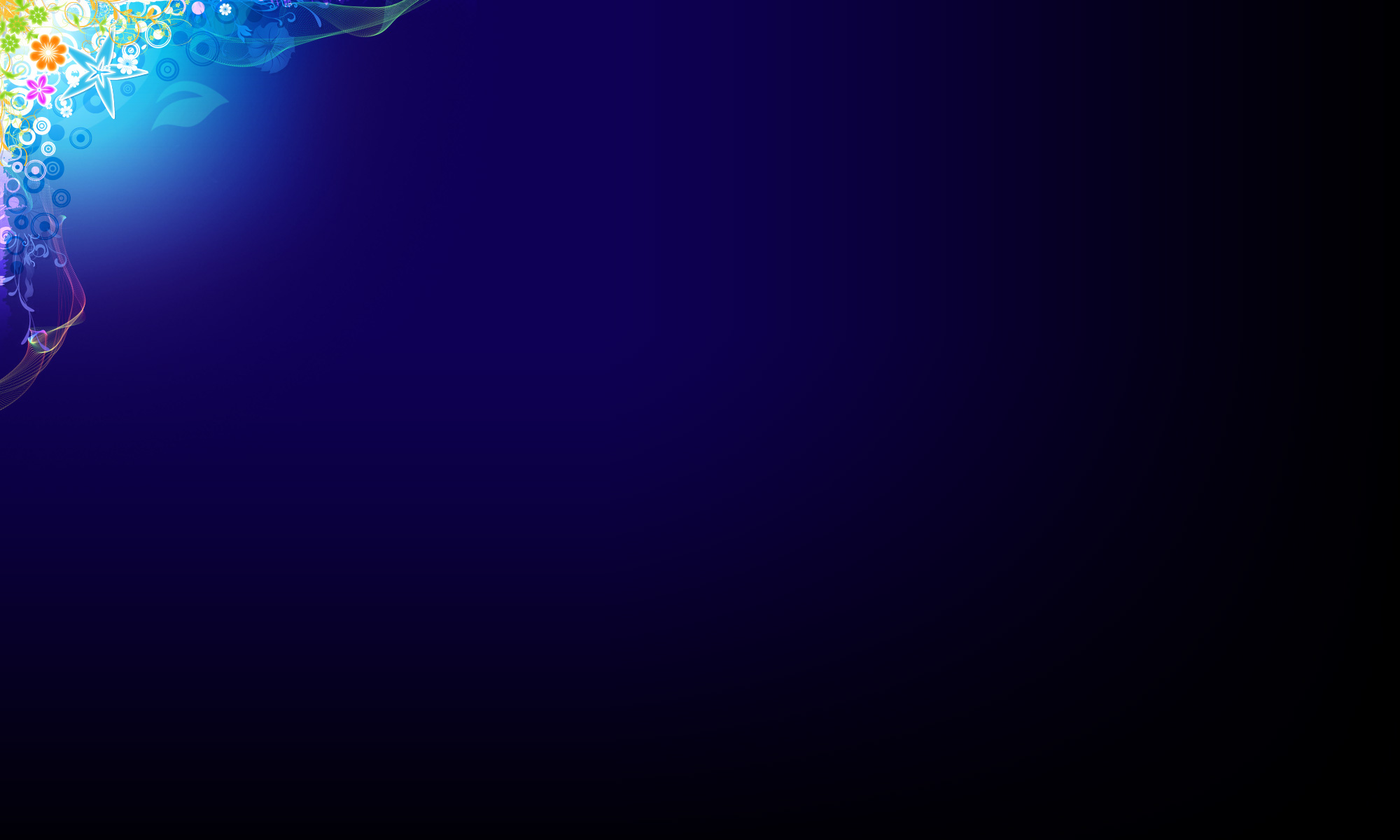 Control Shed
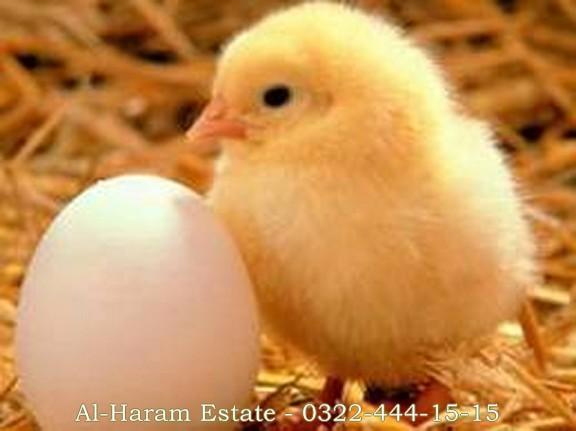 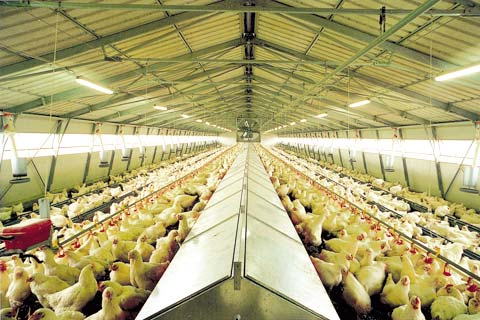 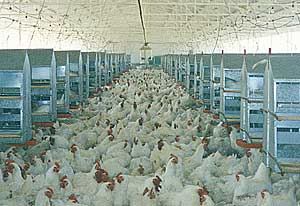 Self-Employed Business
Introduction
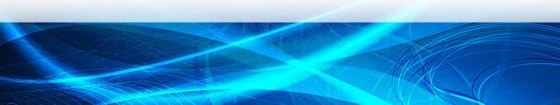 Employment of 1.5 Million people:
Period of growing is six week:
Automatically operations:
Start in Ruler & Urban areas:
Consumptions of Poultry meat:
Introduction
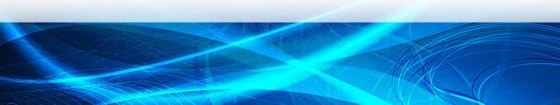 Broiler farm with population of 35,000 Birds
Need capital investment of about Rs/= 19.2 Million 
Need working capital of about Rs/= 5.7 Million
Introduction
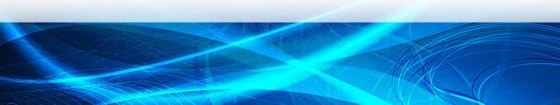 Total Project cost is estimated Rs/= 24.9 Million
Profitable business
- Increasing Demand
- Export Prospect
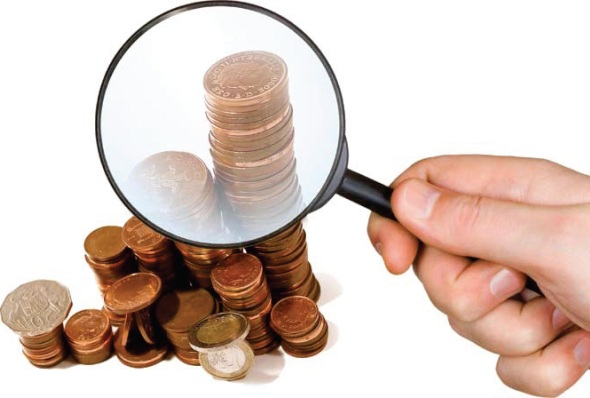 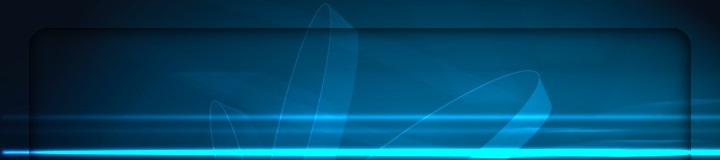 Current Industry Structure
Current Industry Structure
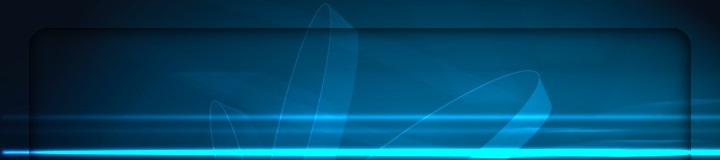 Current Industry Structure
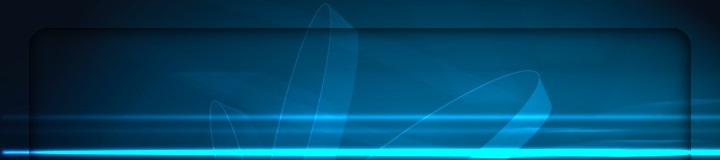 Poultry meat Production
     - Growing trend
     - Imposed on wedding dinner
The meat production trend of chicken meat, beef and mutton from the year 2006 to 2010:
Current Industry Structure
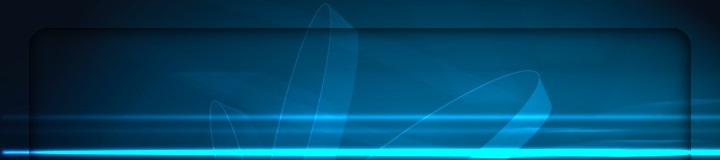 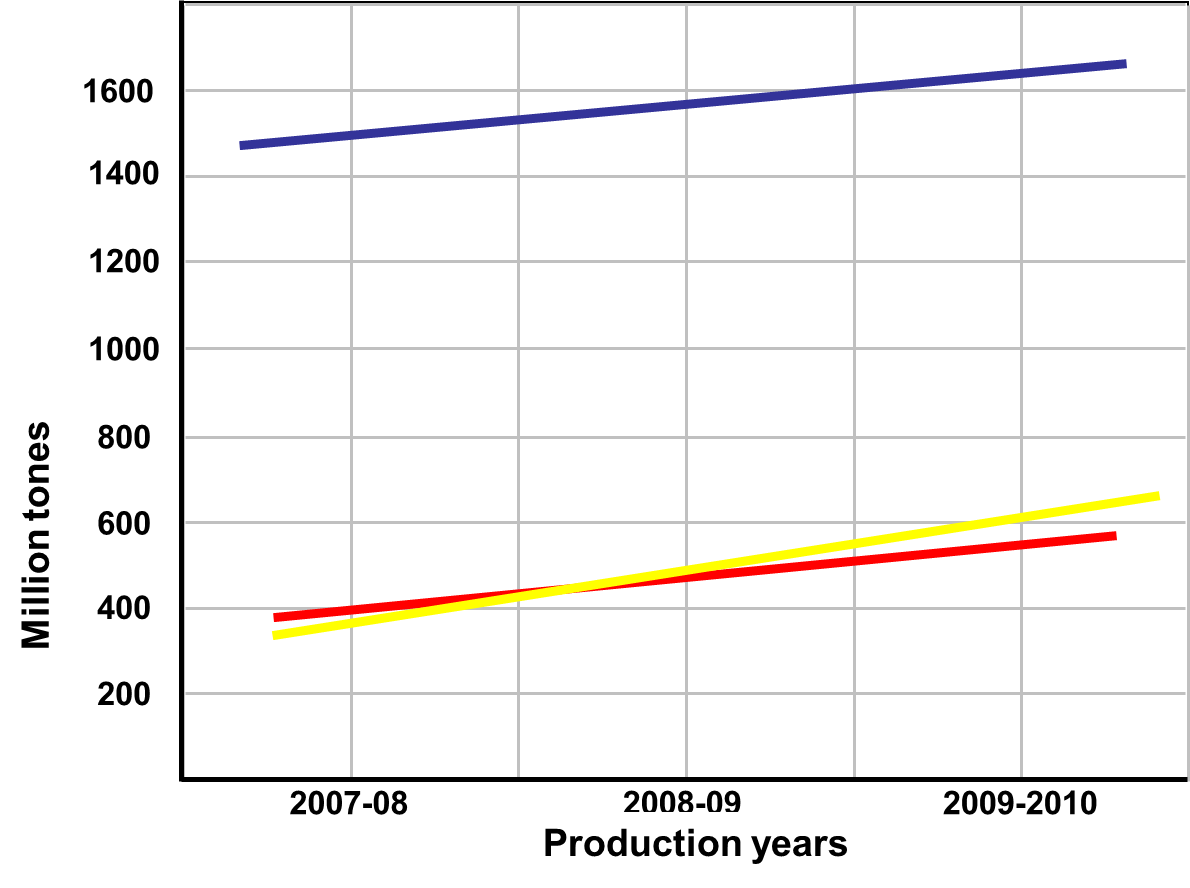 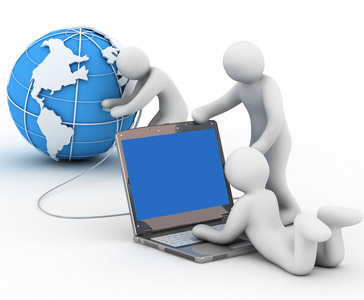 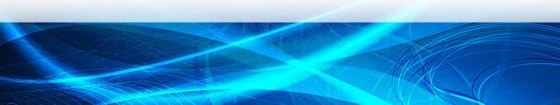 Marketing
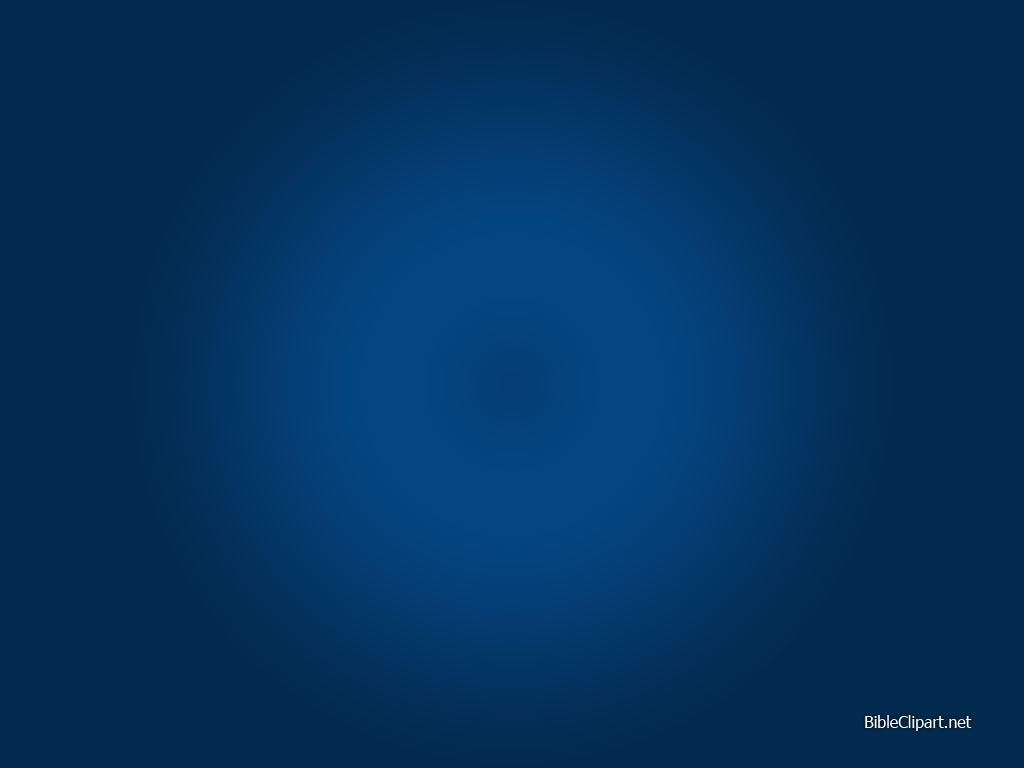 Marketing
Follows  traditional channels of distribution:
     - Middle man and Wholesaler
     - Transportation
     -  Directly sold to shopkeeper

Chief minister Shahbaz shrif orders about marketing of Broilers
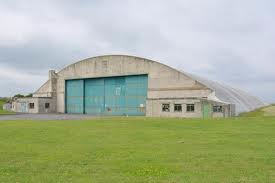 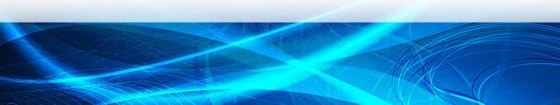 Location of our control shed
Our Business locate in outside area of Lahore at

5 km near kahna nau main kasur road Lahore
Location of our control shed
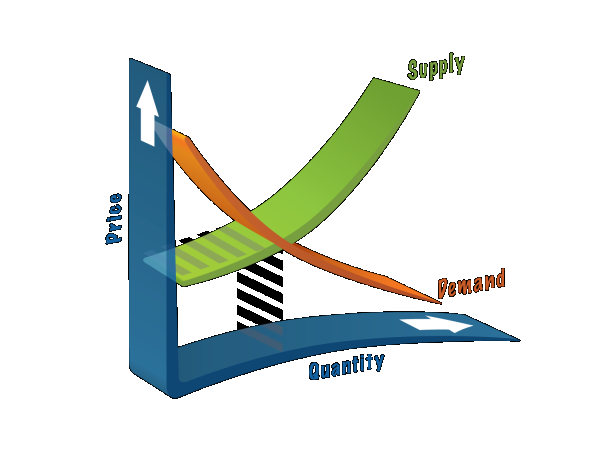 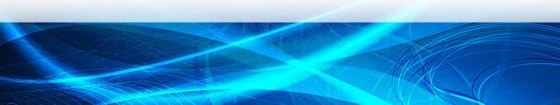 Demand & supply
Production of Broiler
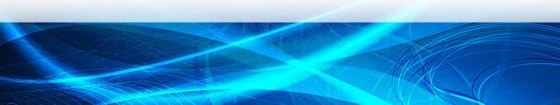 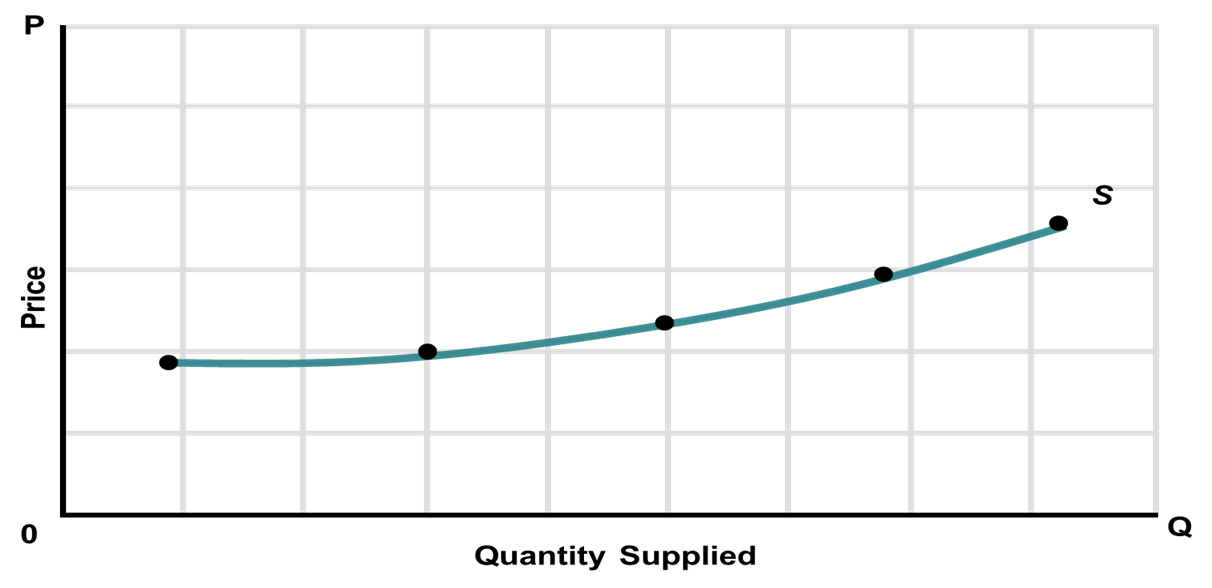 Demand of Broiler
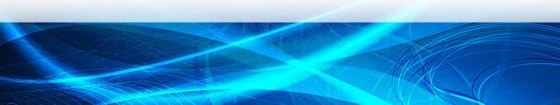 The consumption of poultry meat in Pakistan has increased 239% in the last 11 years from 322 million tons in 1999/2000 to 767 million tons in 2010/11. 
Levels of preference of chicken and mutton have interchanged between the years 1995 and 2010.
Equilibrium of Broiler
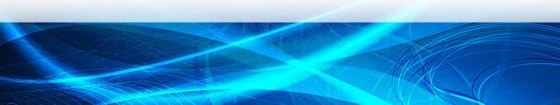 Demand & Supply of Broiler meat is Elastic.
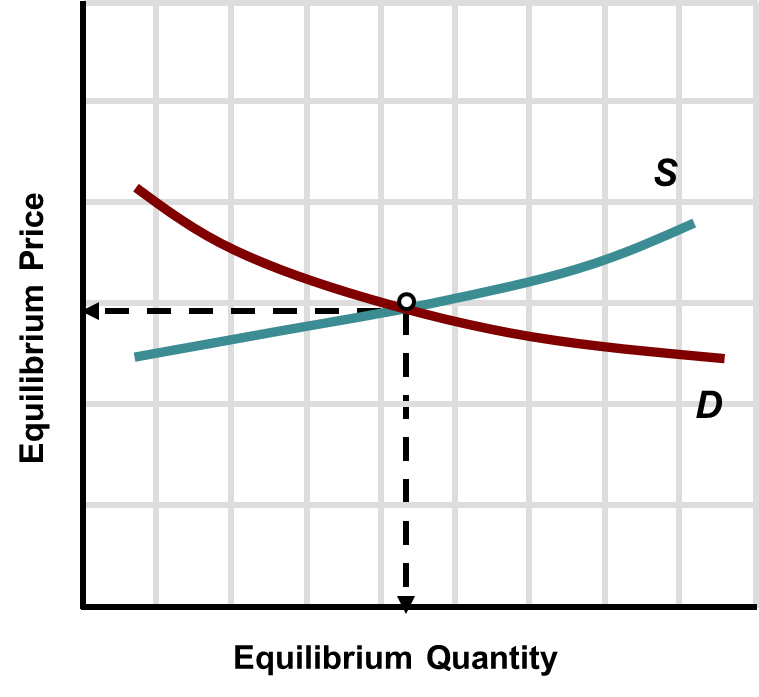 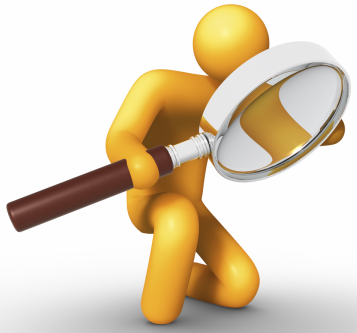 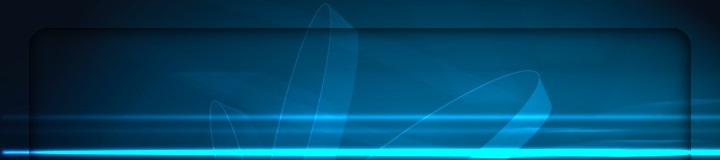 Requirements  & Management
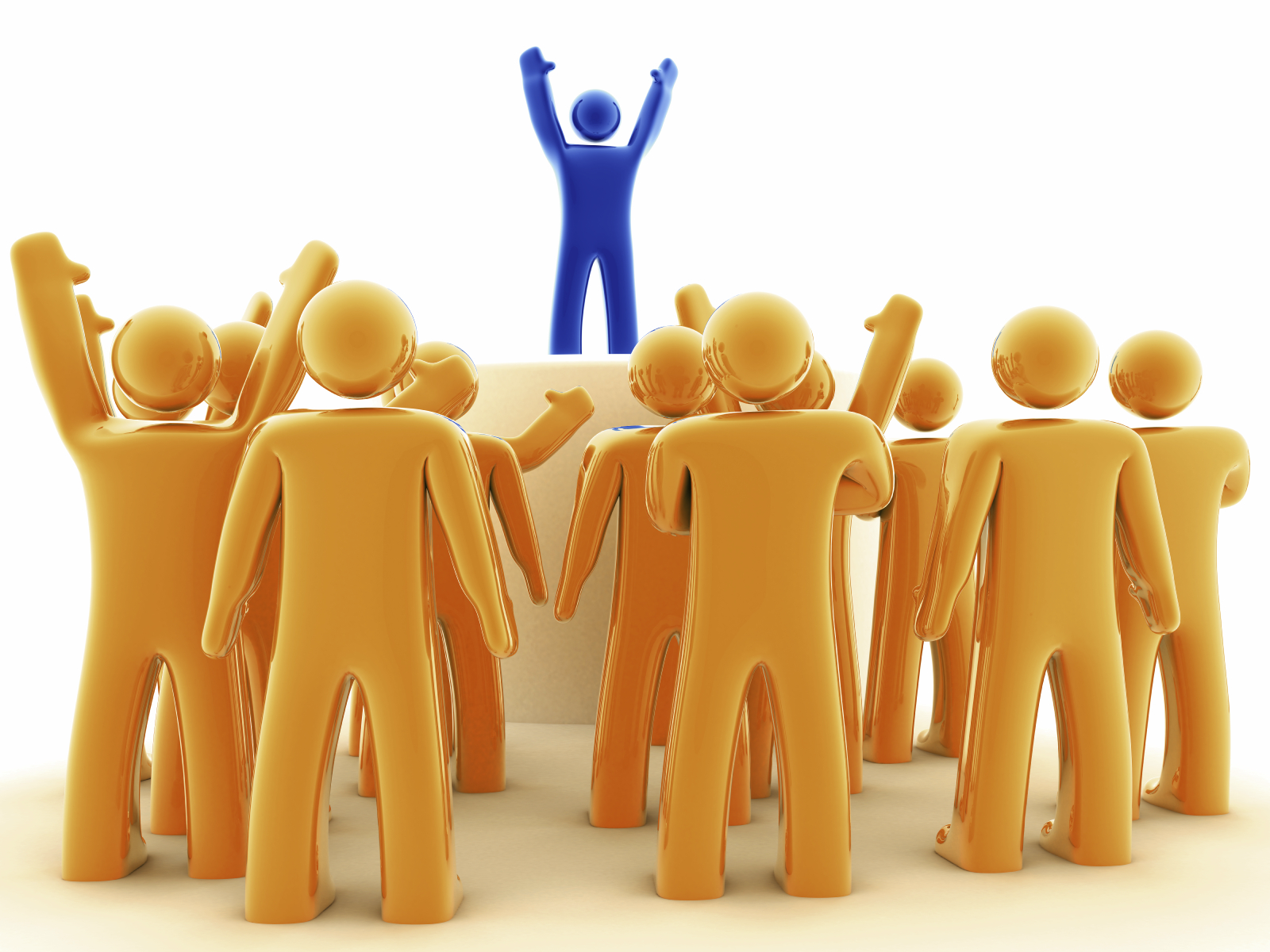 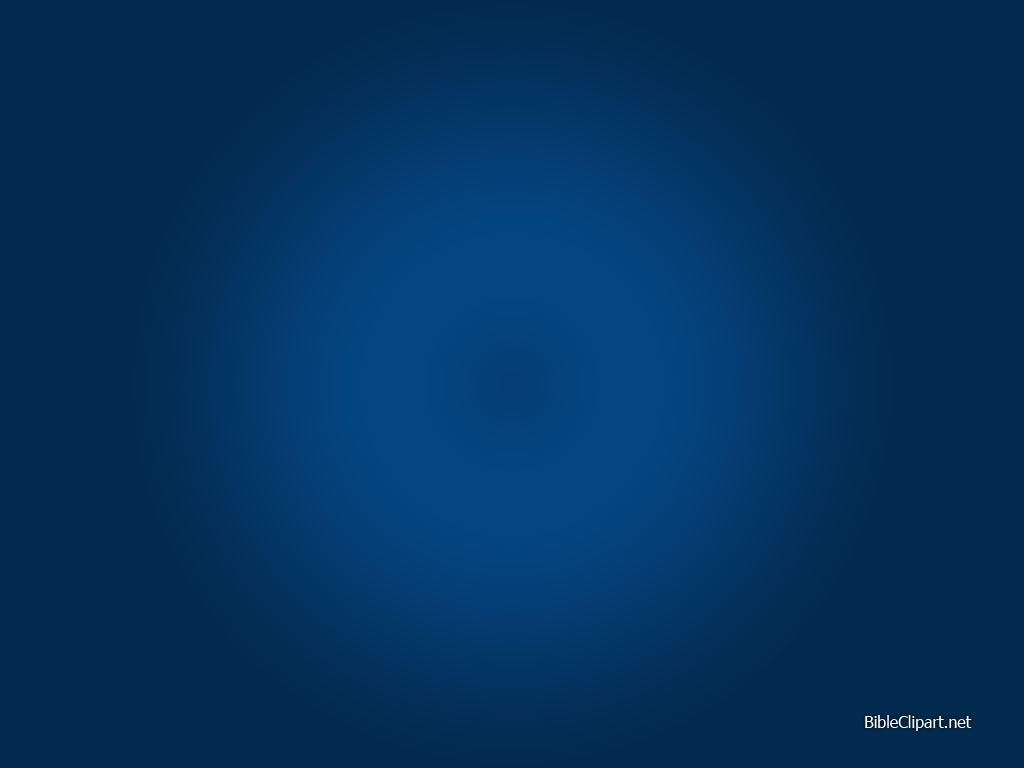 Production Assumptions
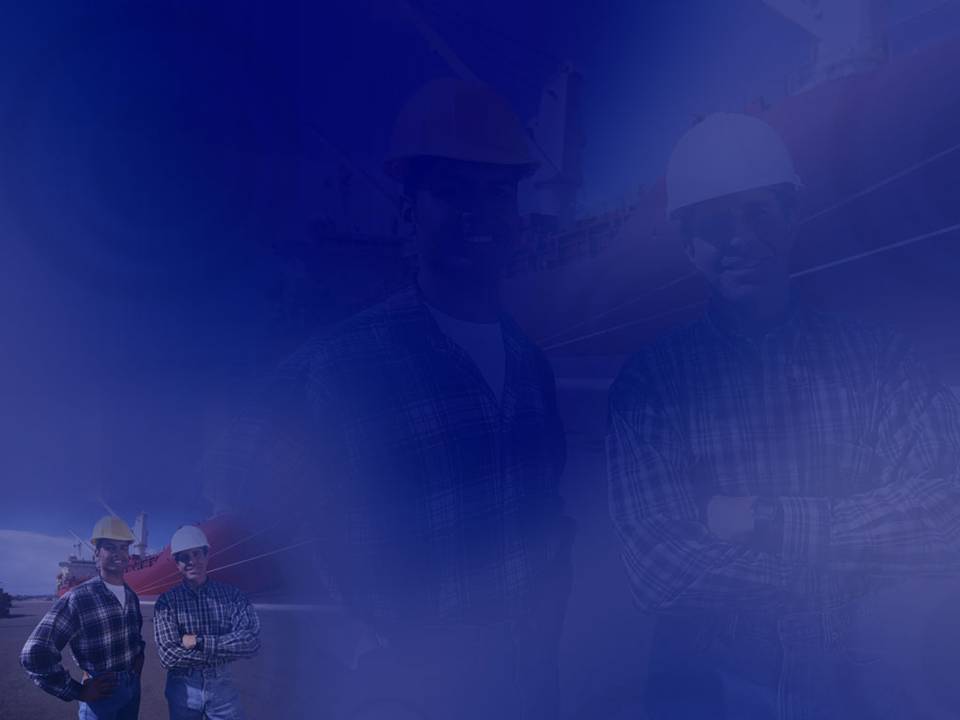 Manpower Requirement
Farm Equipment's
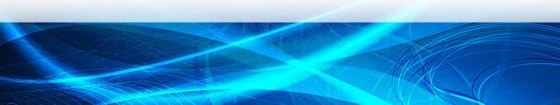 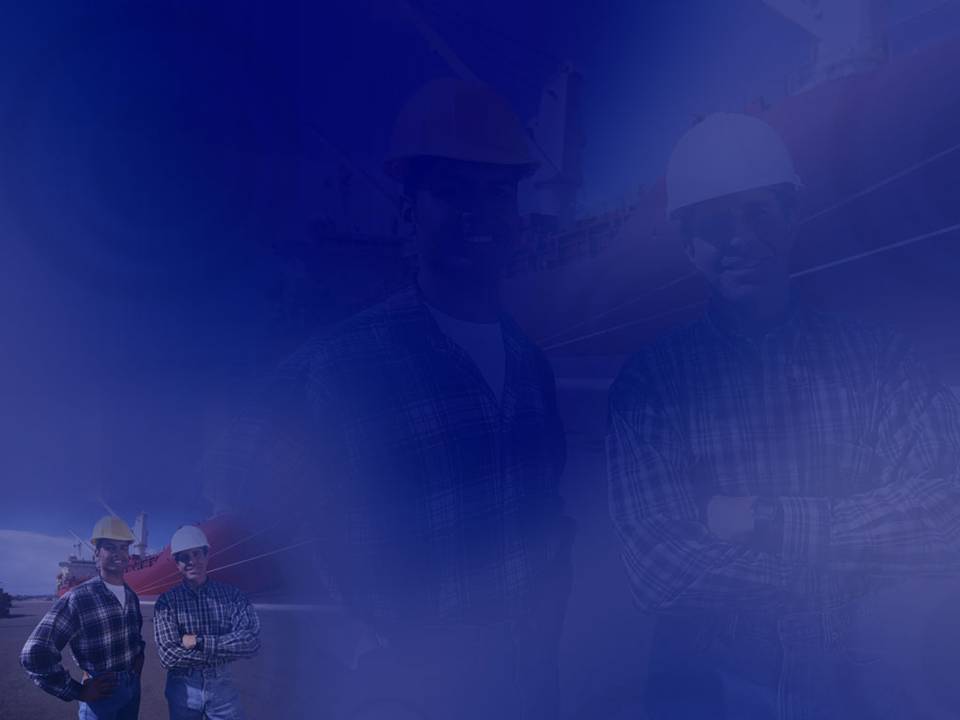 Land & Building
Land should be 
       - Purchased
      - Along Road side around the city
      - Isolated place
      - Transportation handled easily
      - Availability of Electric connection
      - Availability of Quality drink water
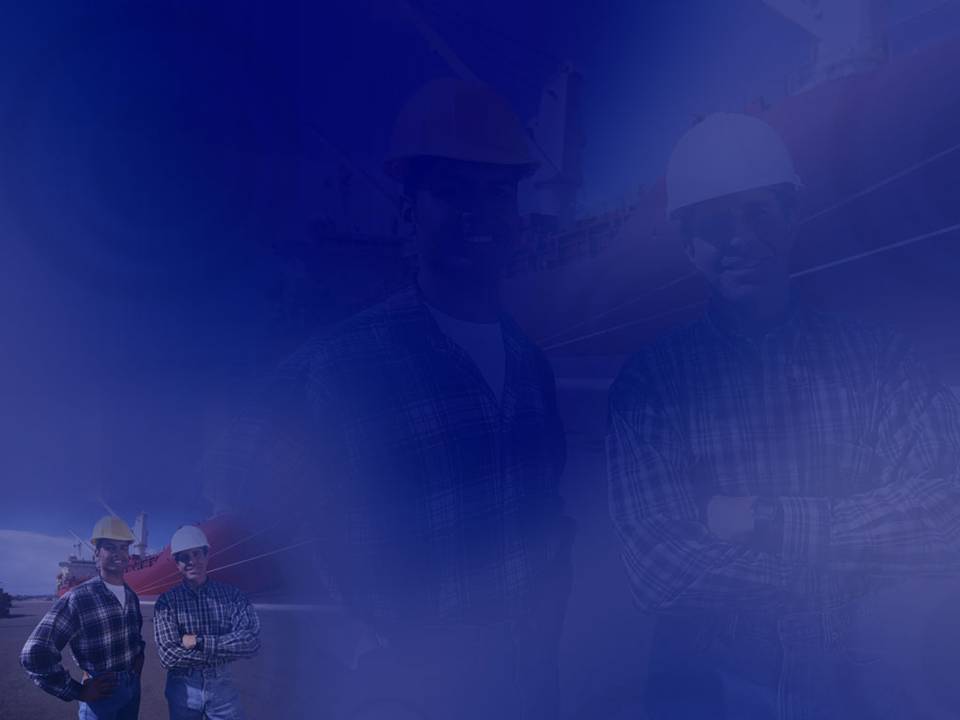 Land & Building
Land requirement for Control shed is:


       

Total Building and infrastructure cost for Control shed
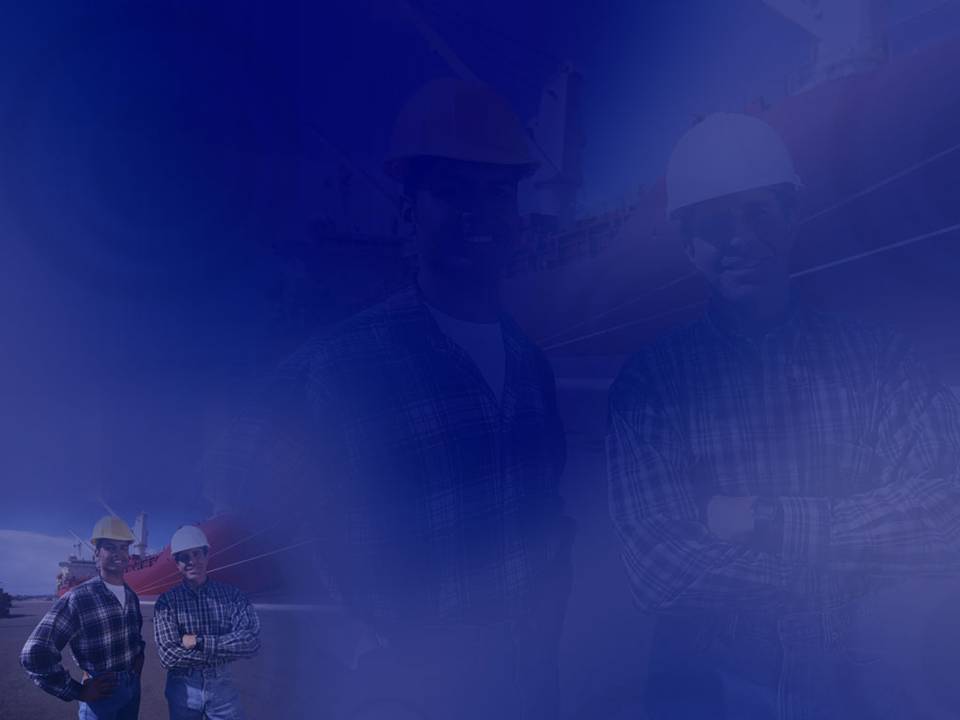 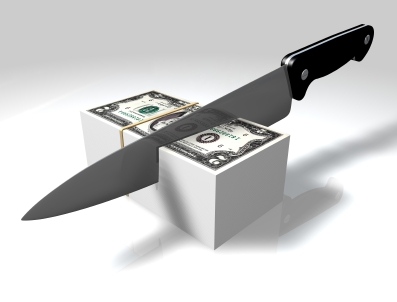 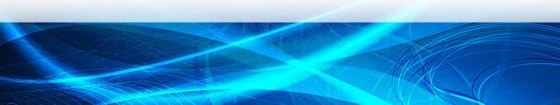 Types of costs
Types of Costs
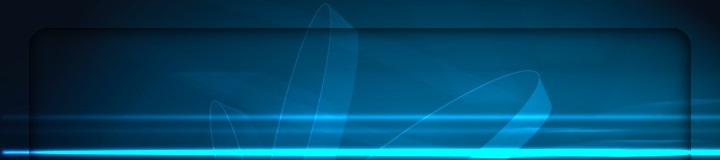 Costs for a startup business
Administrative Costs:
Types of Costs
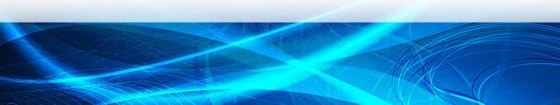 Costs for a startup business
Costs for sales:
Types of Costs
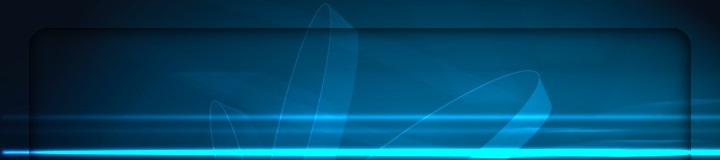 Costs for a startup business
Fixed Costs:
Types of Costs
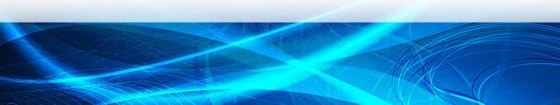 Costs for a startup business
Variable Costs:
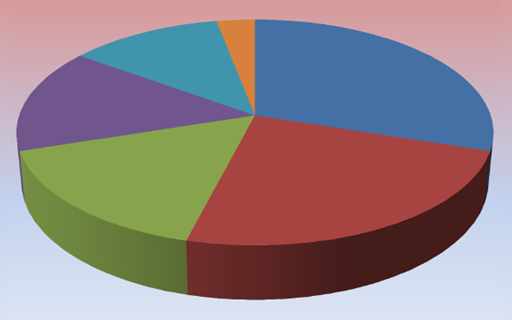 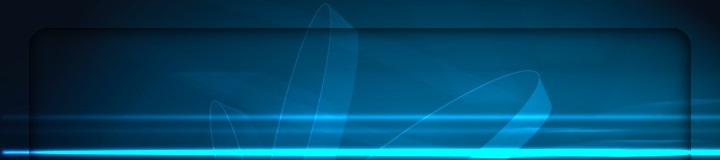 Total Project Cost
Total Capital Investment
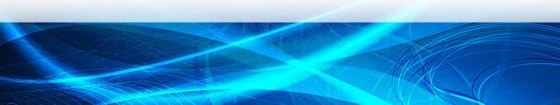 Total Capital Investment
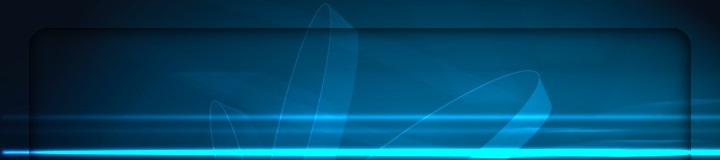 T
[Speaker Notes: Capi]
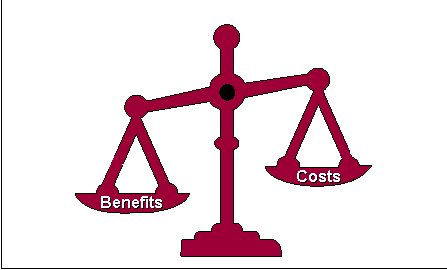 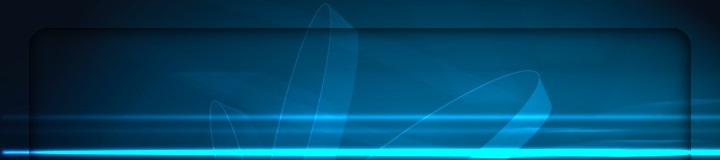 Cost Benefit Analysis
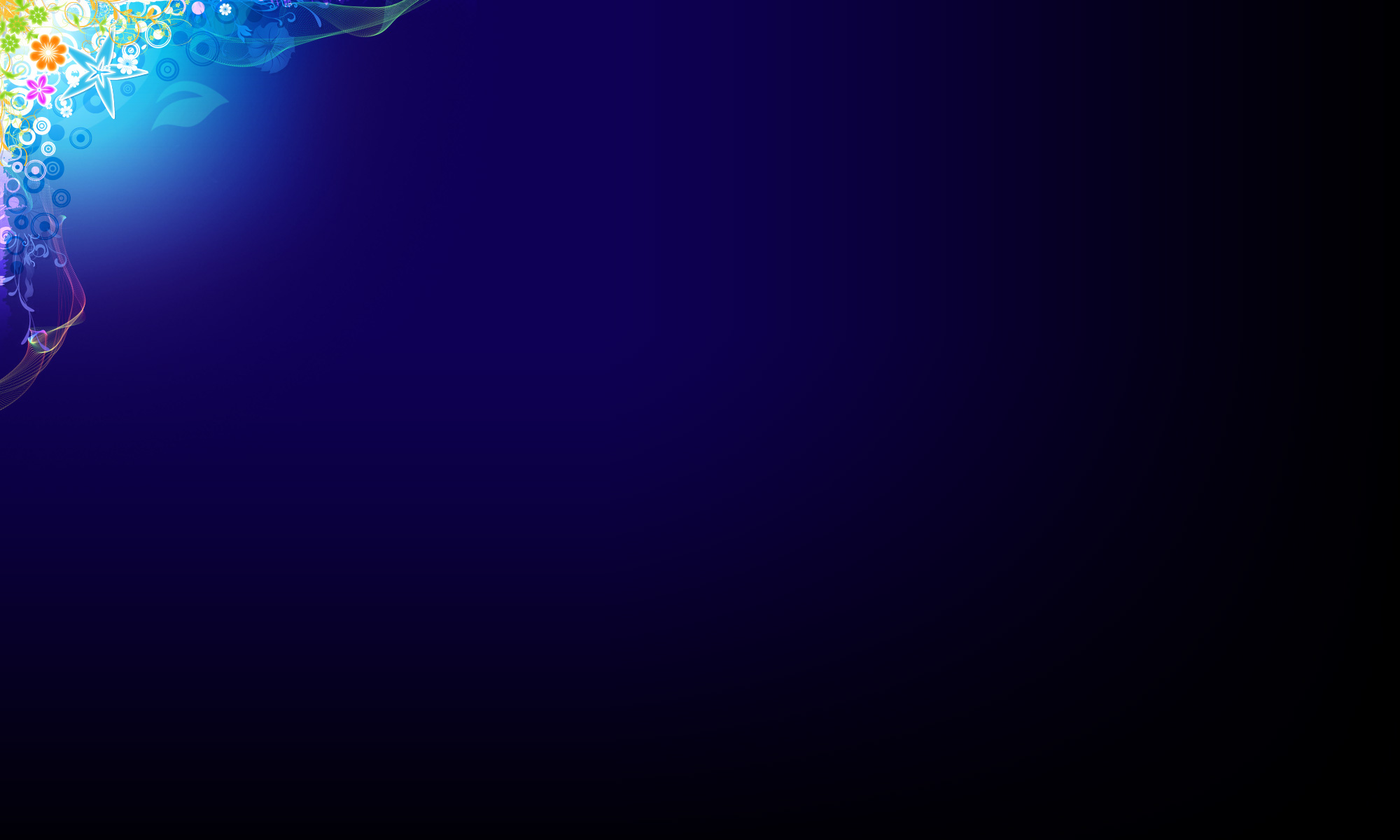 Cost-Benefit Analysis
Total cost on this Project is Rs/= 39,522,341
Total Revenue earn from this business is Rs/= 41,452,950
So,
Total Profit earn from this business per year is Rs/= 1,930,609
Clearly shows that the starting of this business is justified. And the business will save almost Rs/= 1.9 million a year
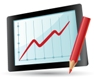 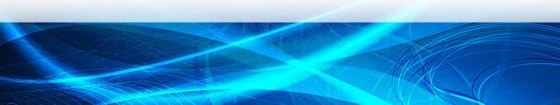 Income statement Analysis
Income Statement Analysis
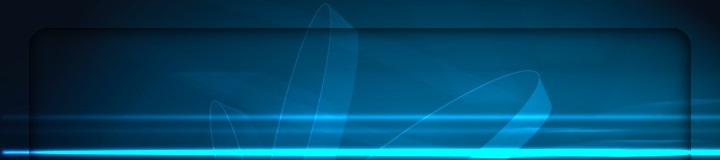 Income Statement Analysis
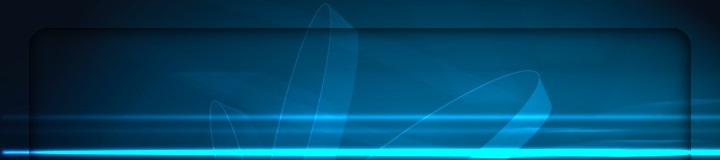 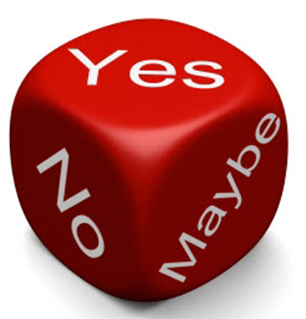 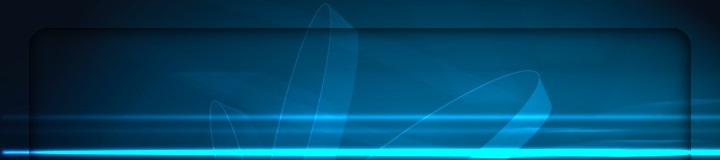 Profit OR Loss Analysis
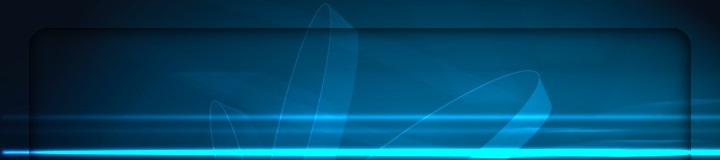 Profit OR Loss Analysis
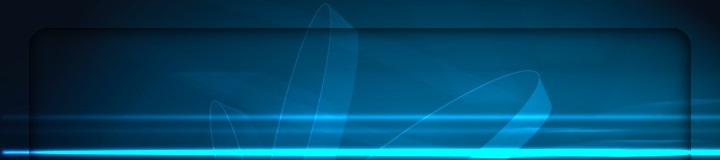 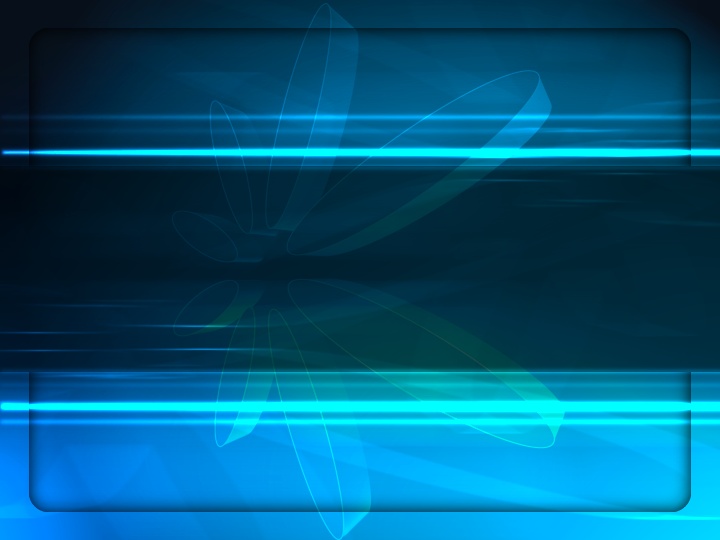 THE END
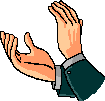